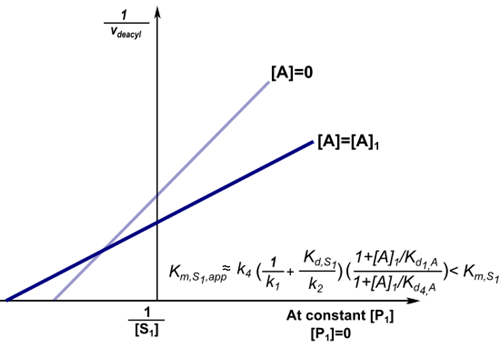 A
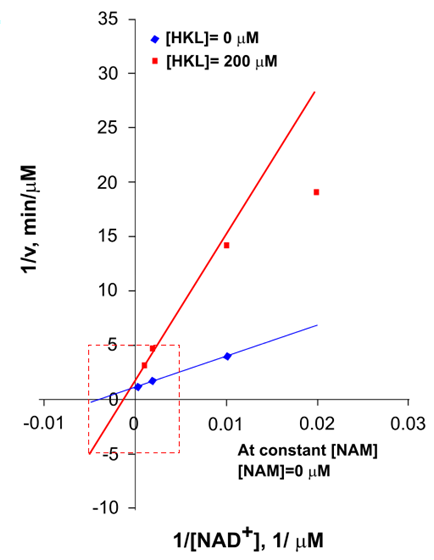 B
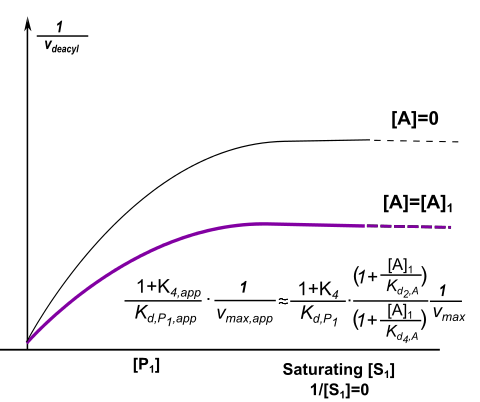 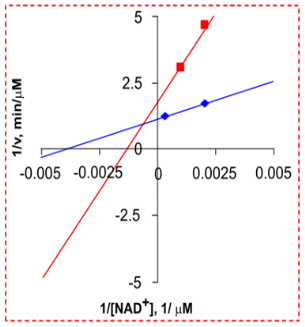 C
D
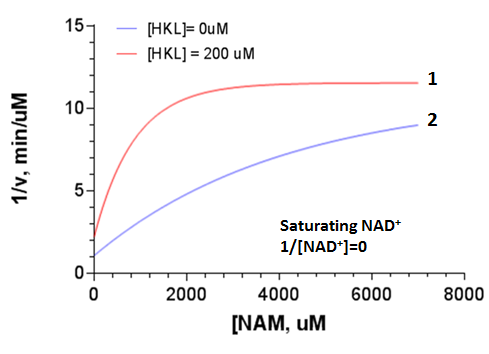 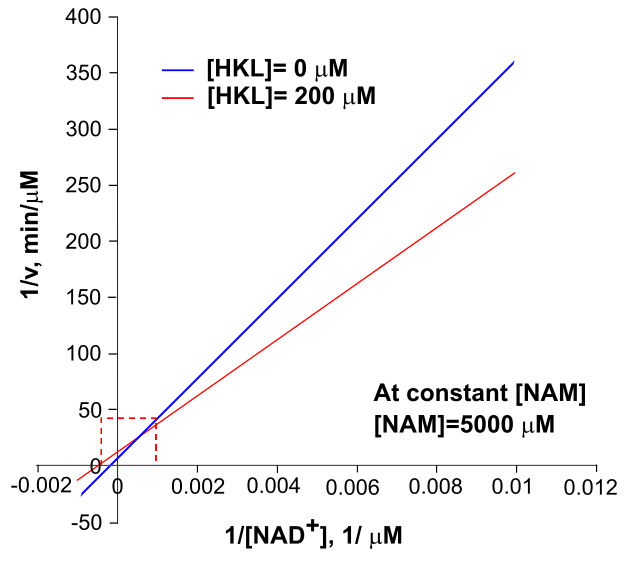 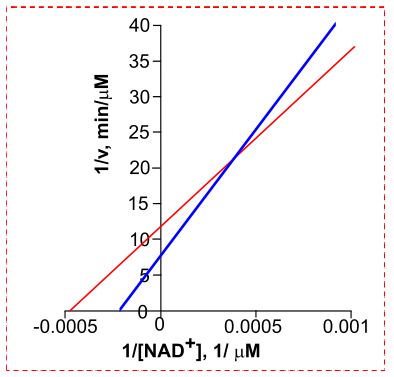 E
F
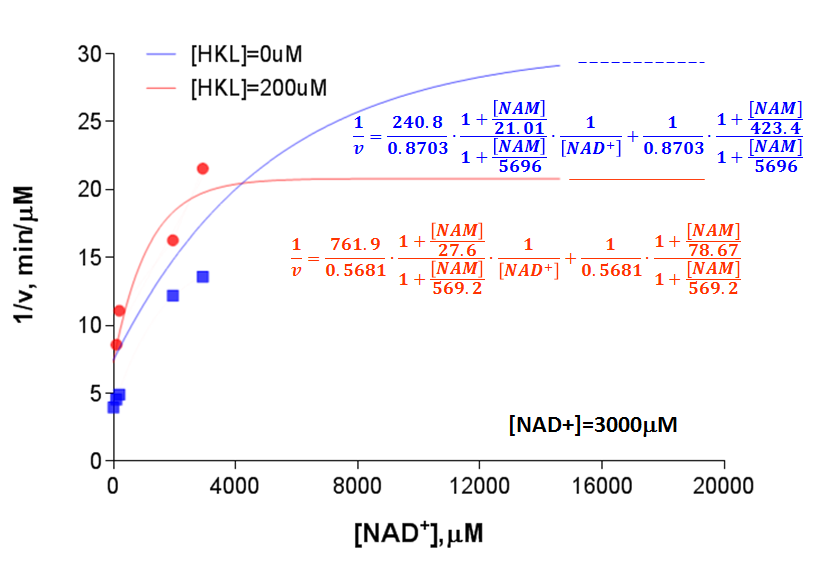 3
4